Наше веселое лето.
Июнь -  2022


20.06.22 – 24.06.22 – 
«Лето в моей семье»
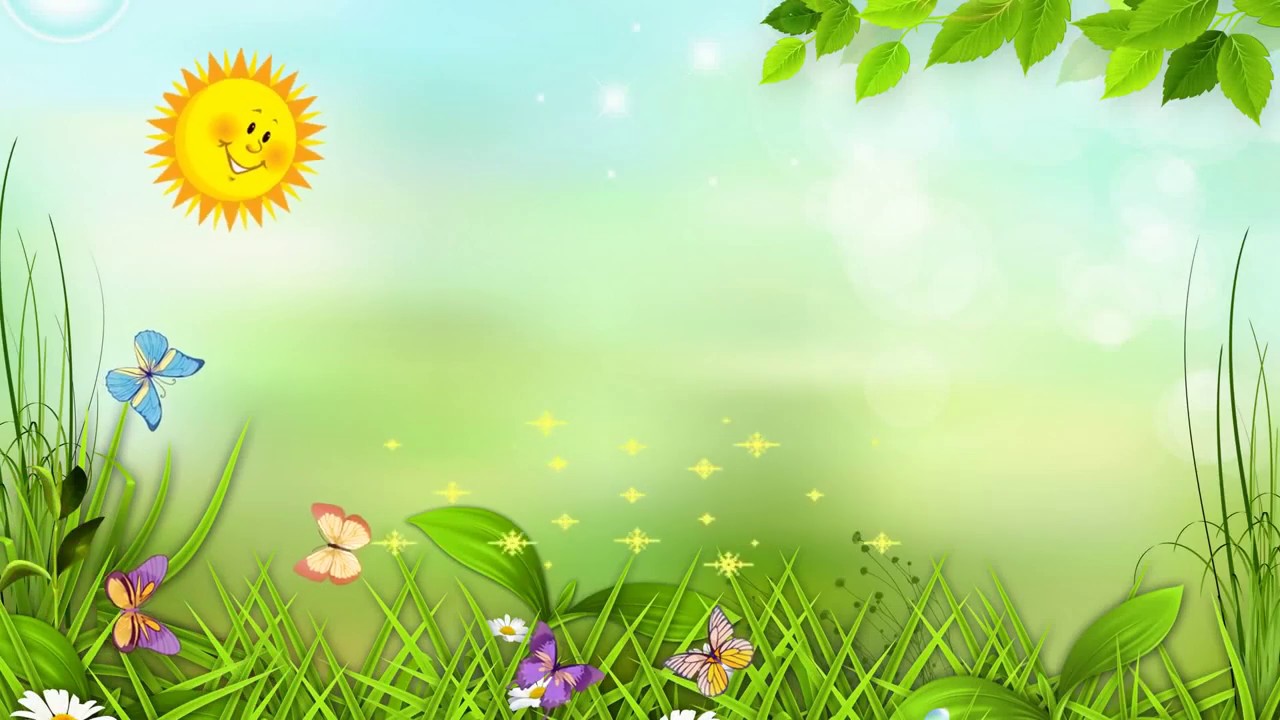 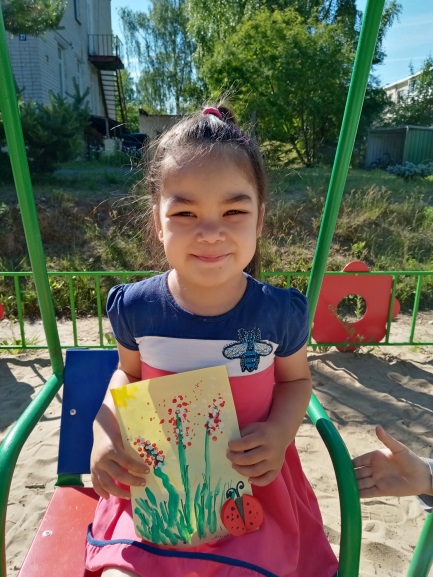 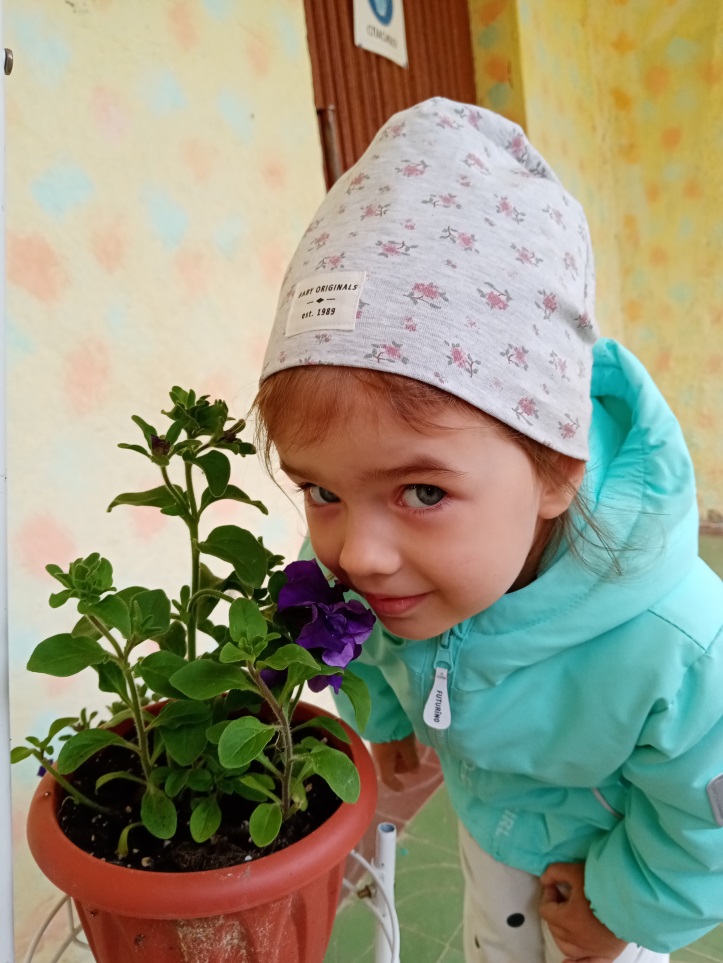 Группа №4
Воспитатель: Добрых С.Г.
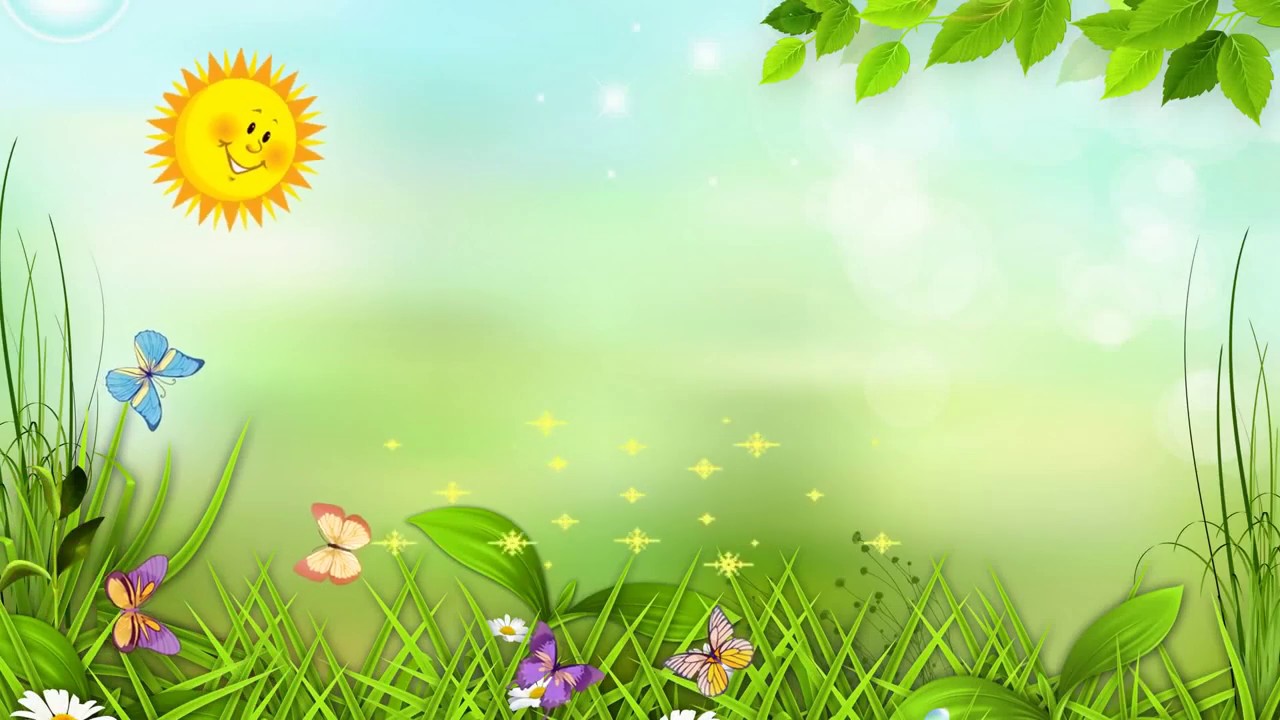 Ежедневные наблюдения за  природой, трудовые поручения.
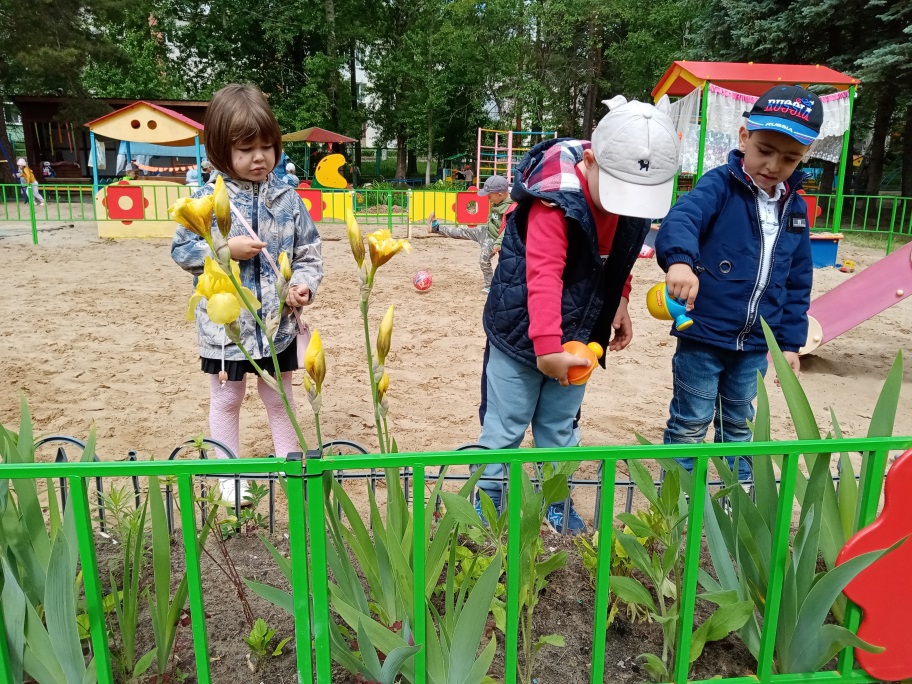 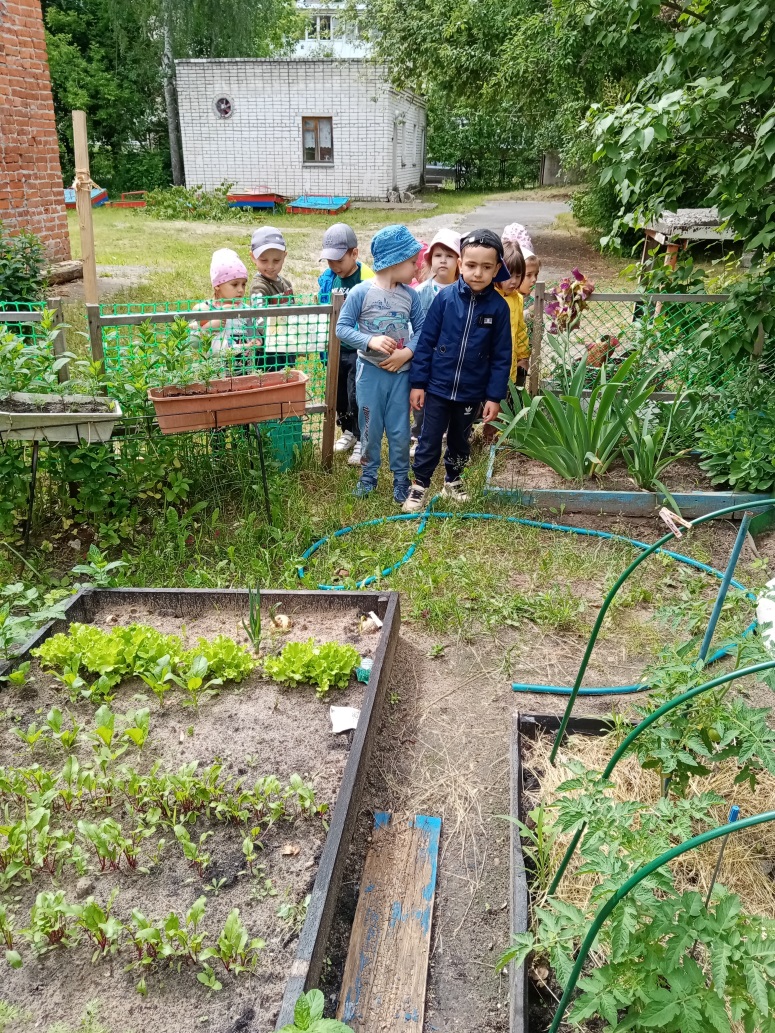 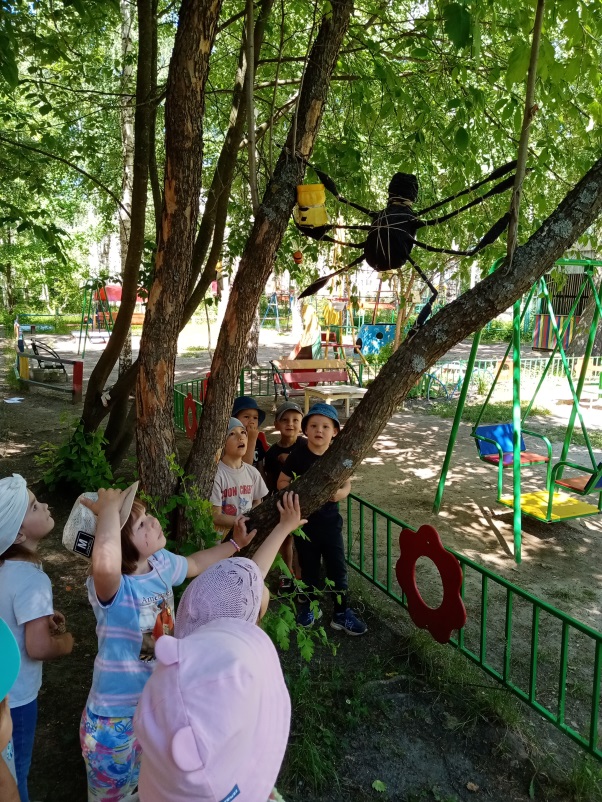 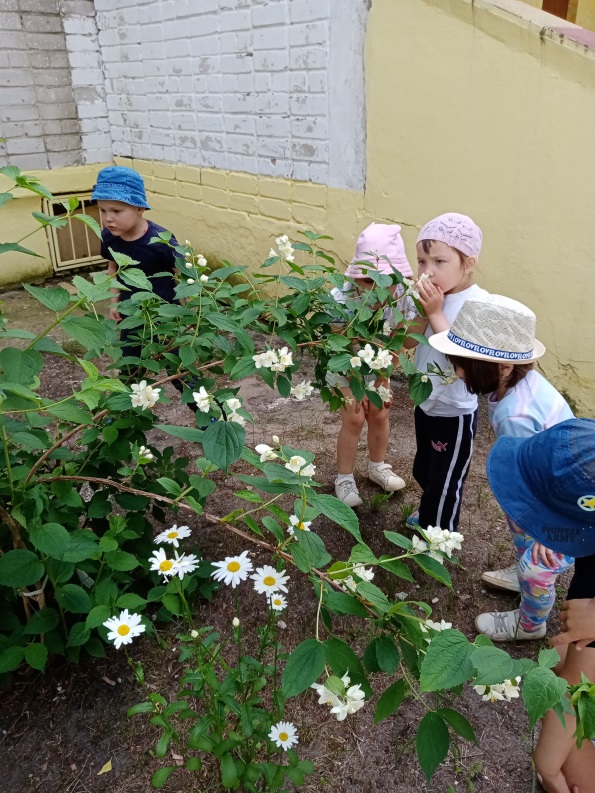 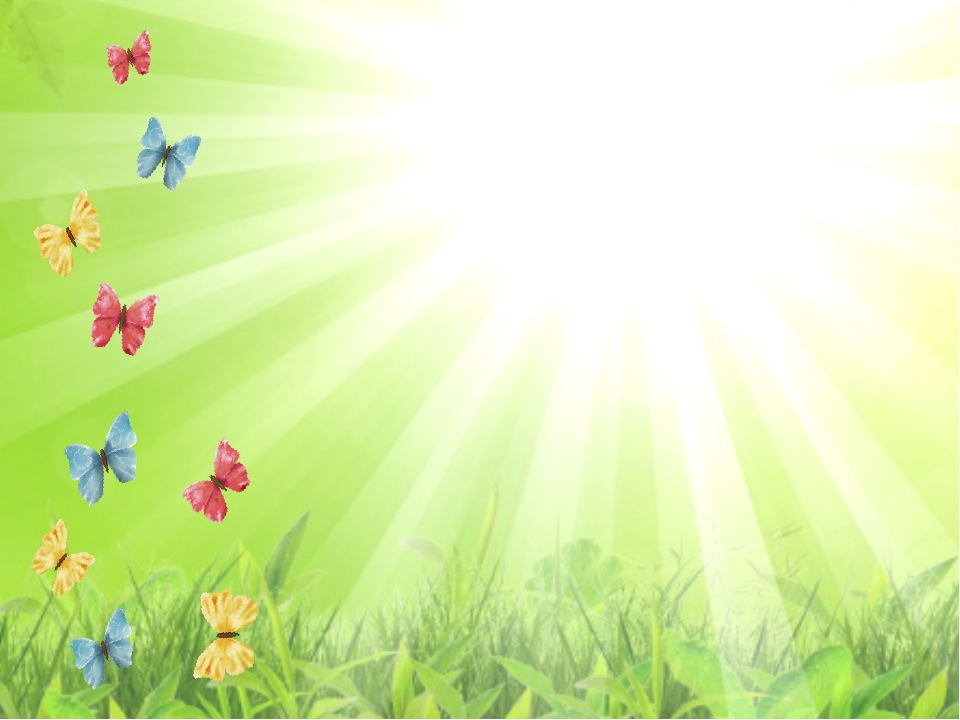 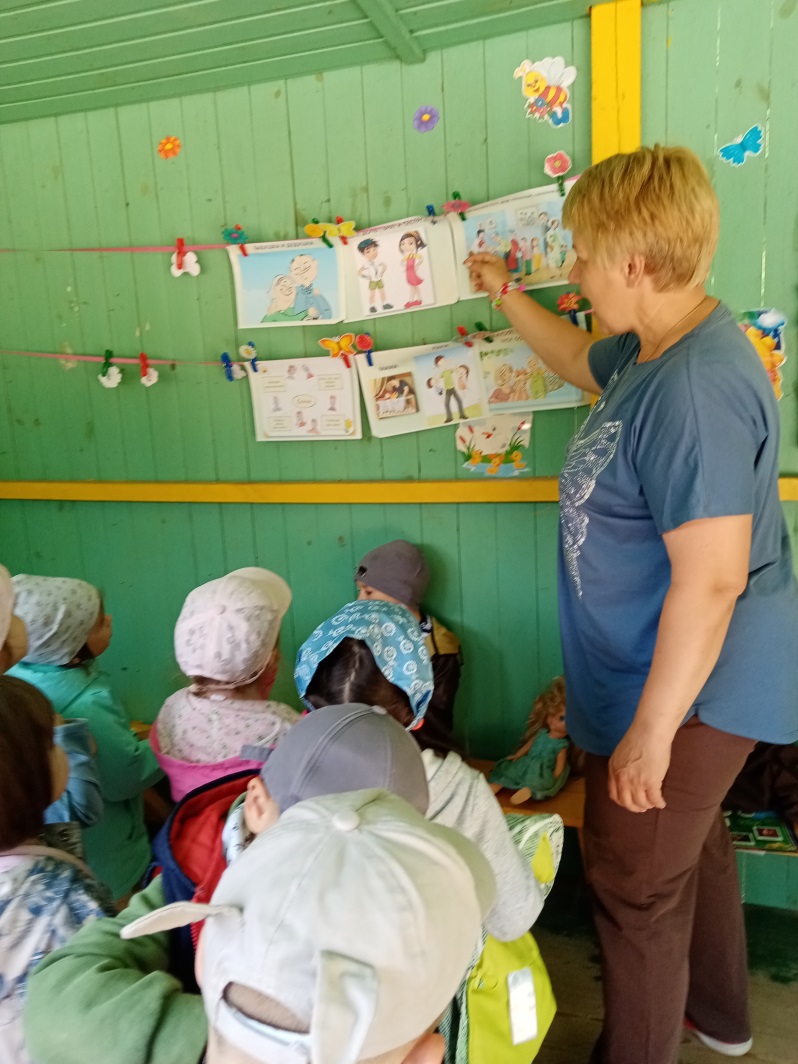 -Просмотр презентации «Моя семья»
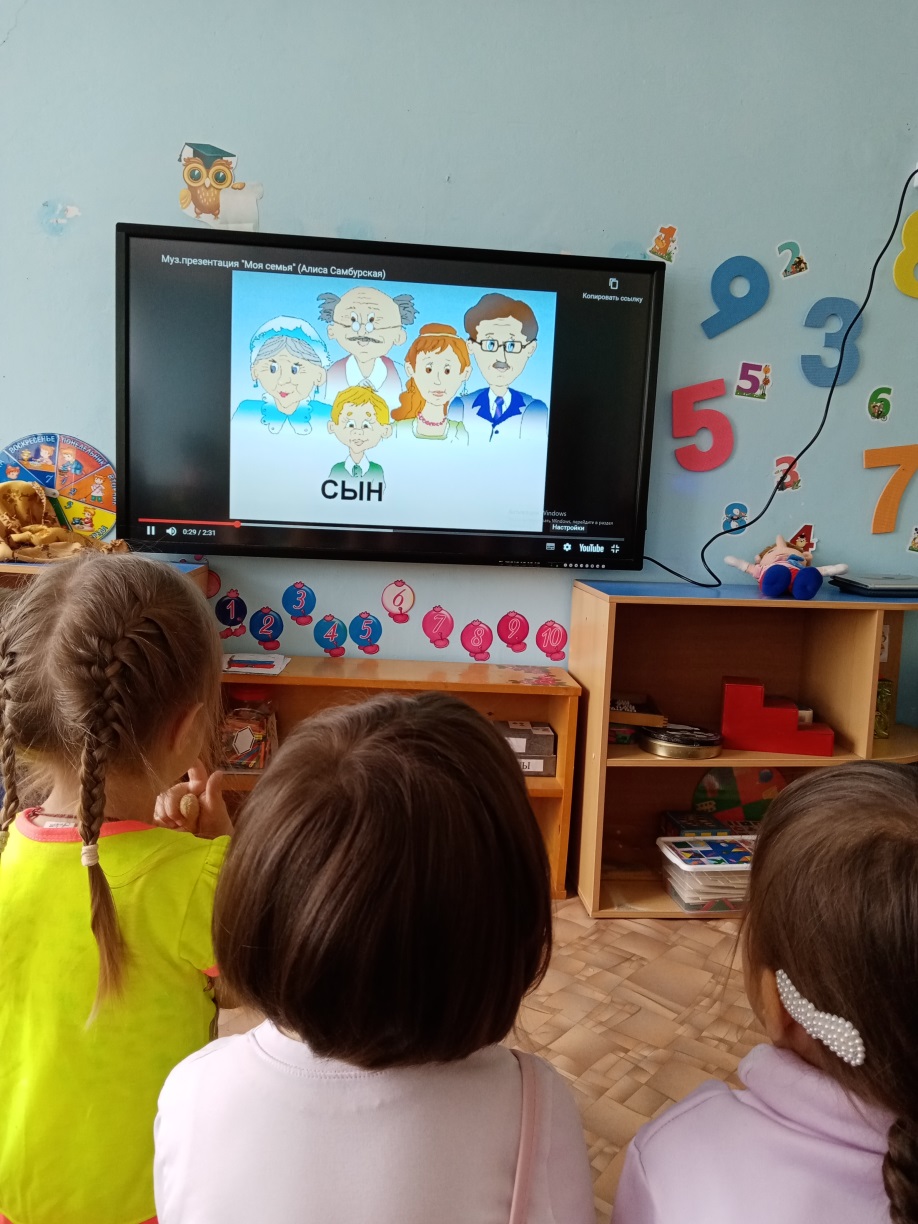 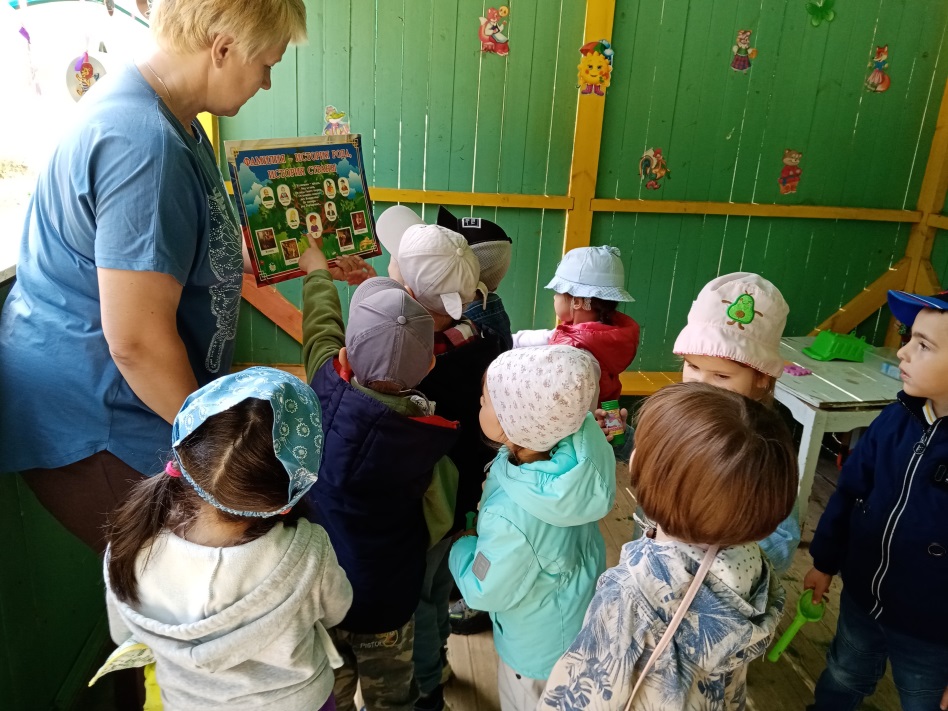 -Слушание песен о семье, о лете.
-Рассматривание картинок 
«Папа, мама, я – дружная семья»
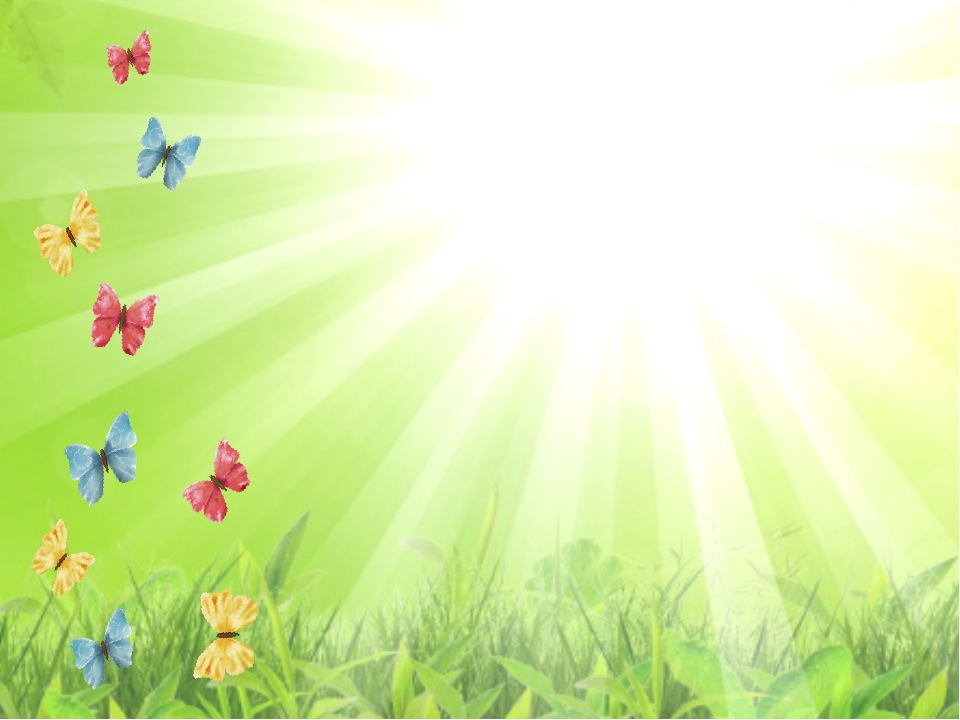 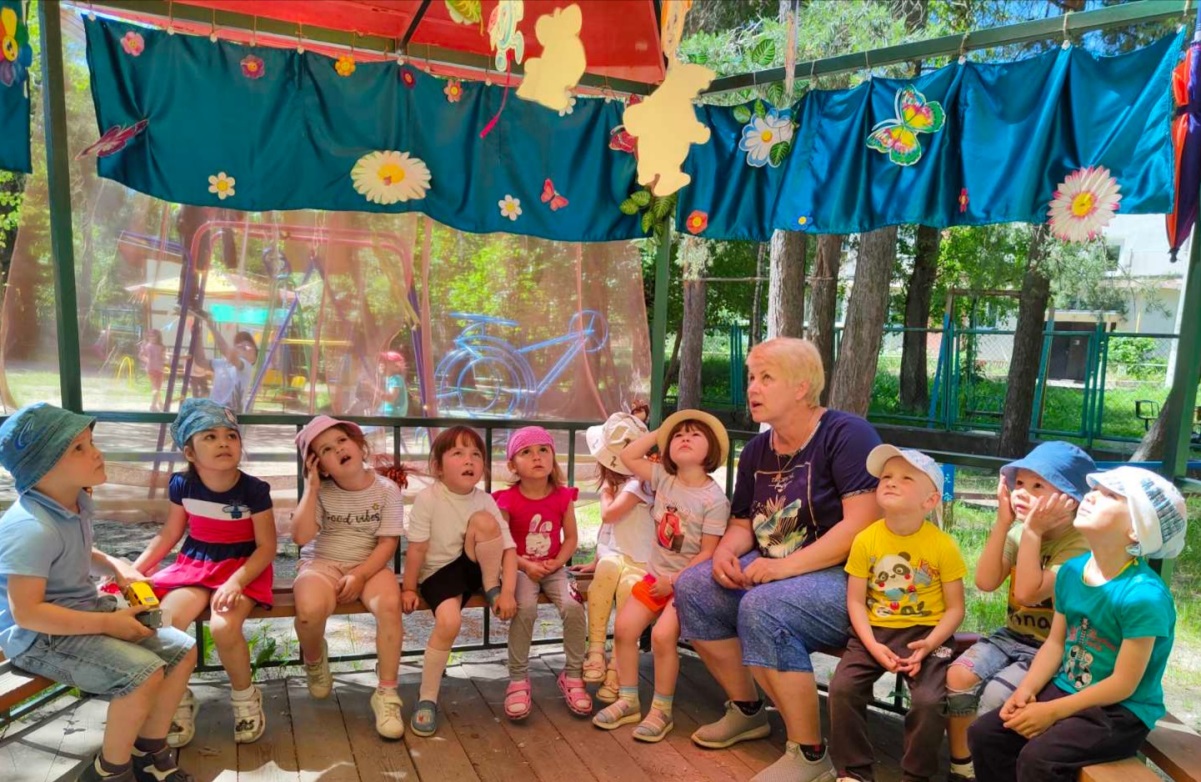 Беседа «Как мы играем  с мамой дома»
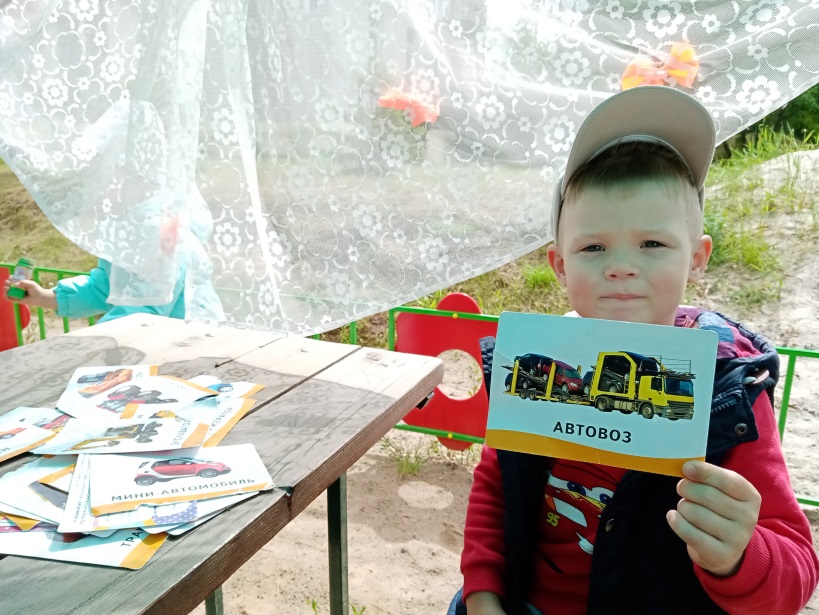 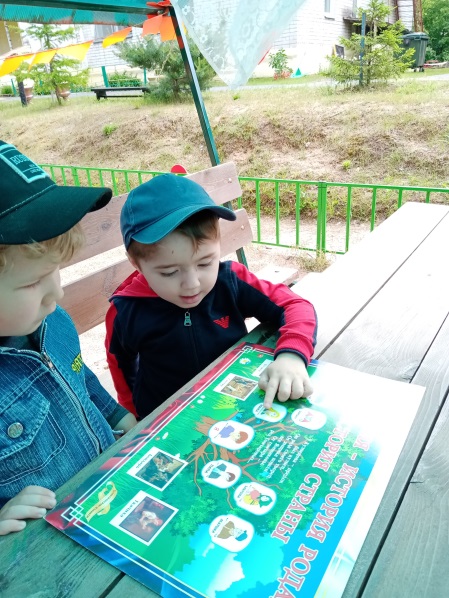 -
«В эту игру, играть  с мамой я люблю»
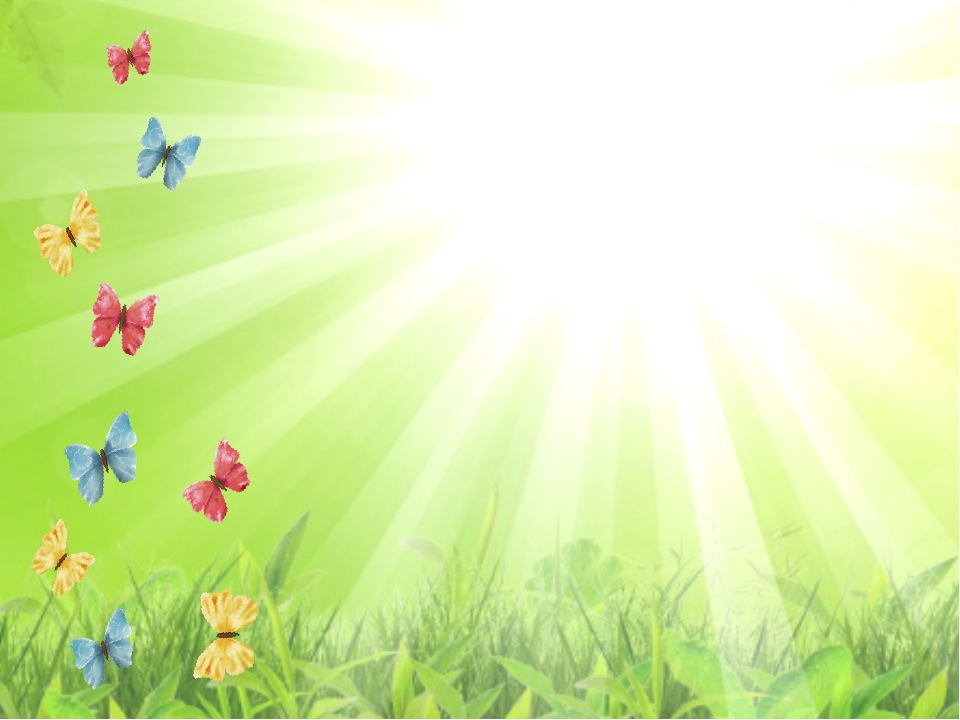 Путешествие с Капелькой
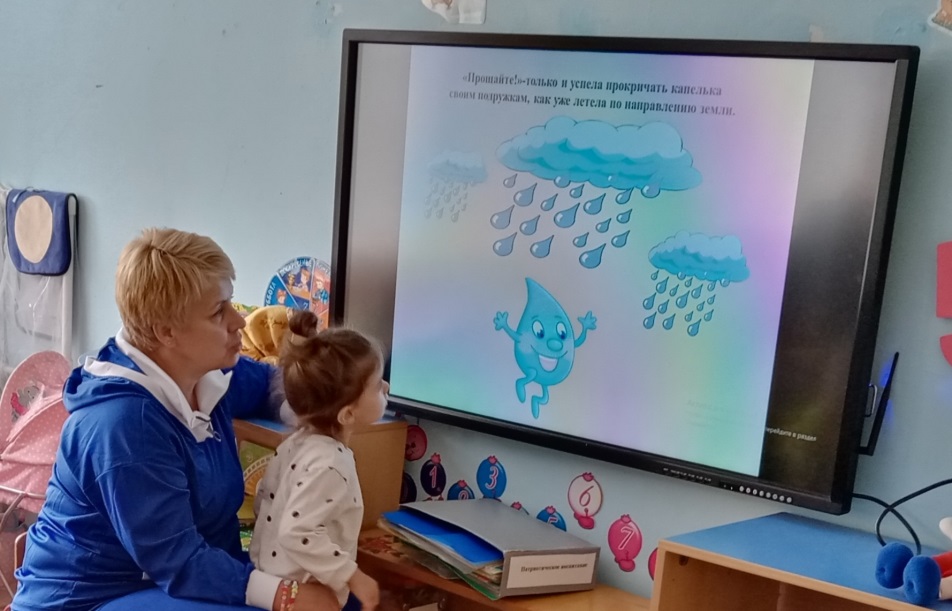 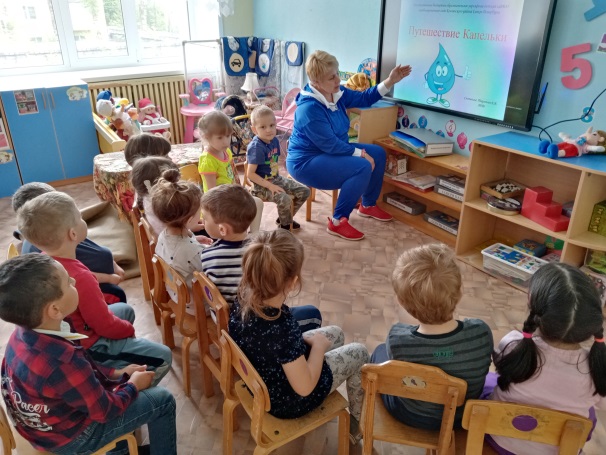 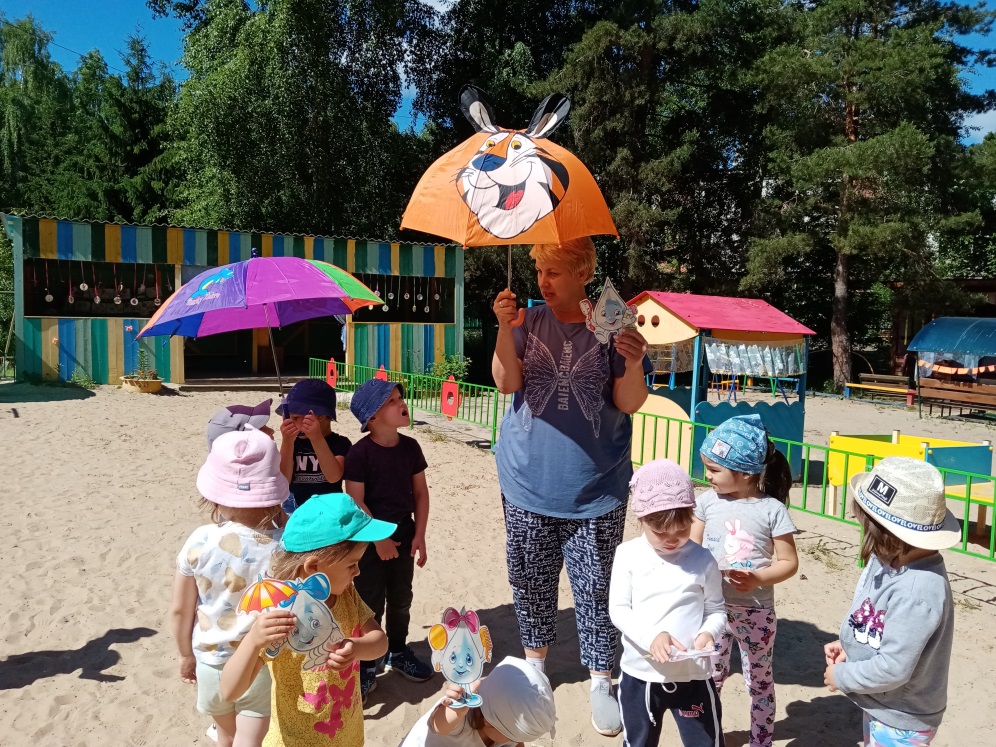 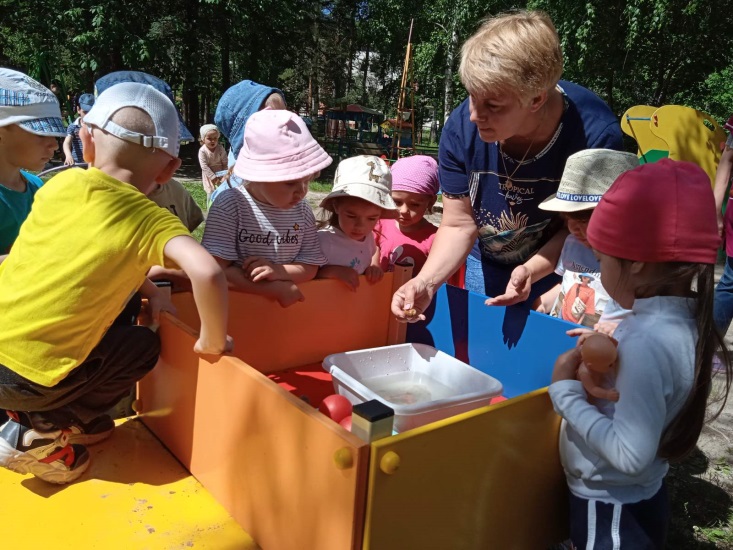 -
Развлечение «Вода- водица»
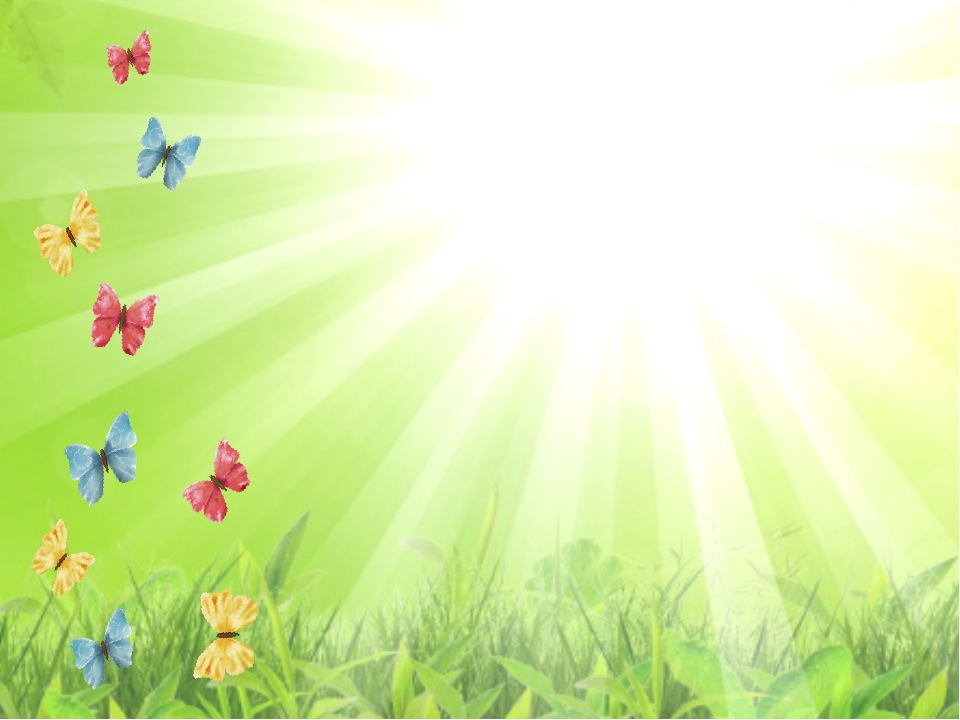 С Капелькой мы поиграли, а потом нарисовали.
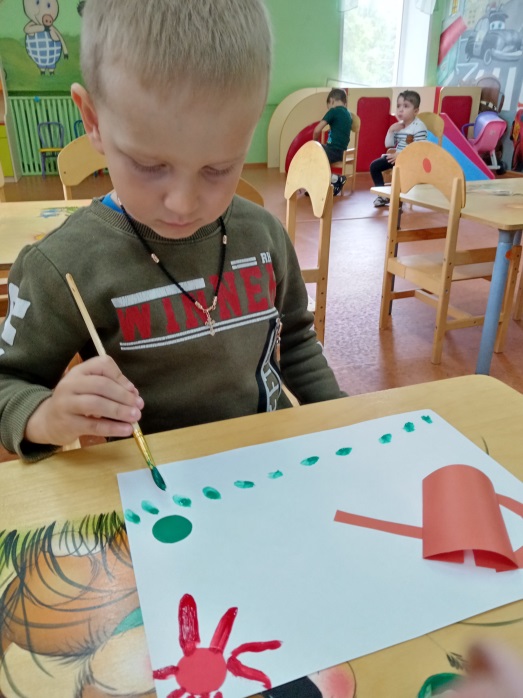 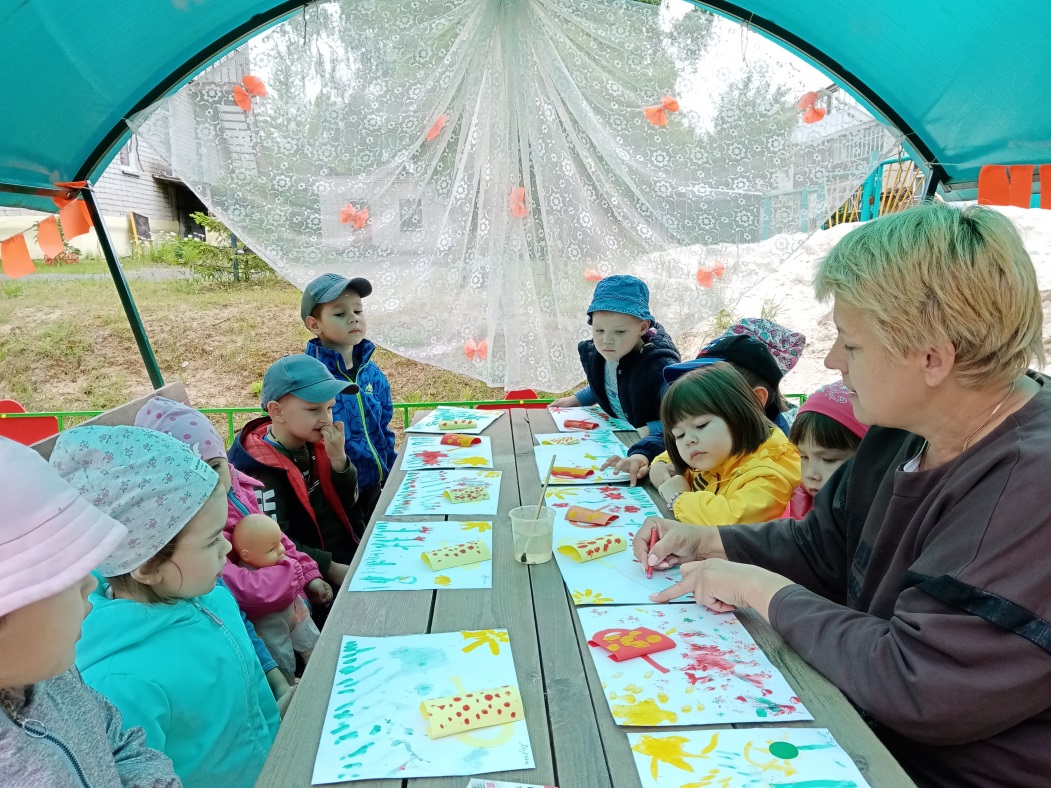 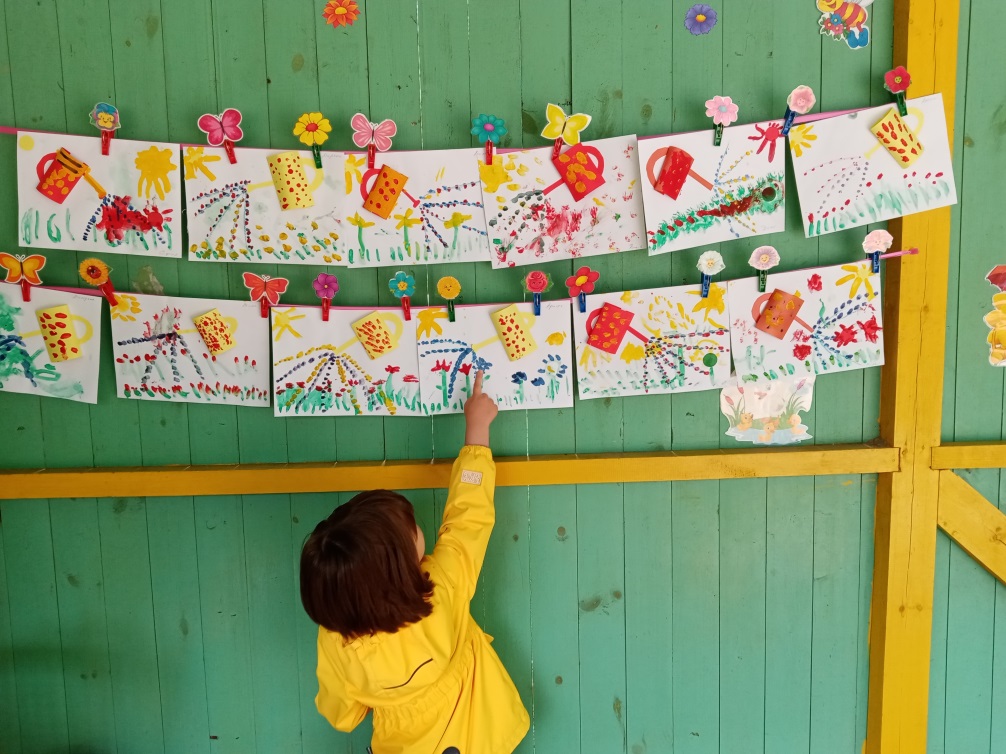 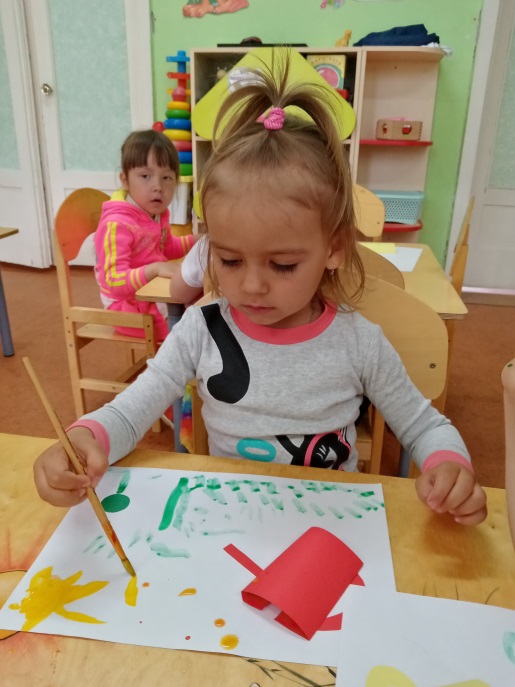 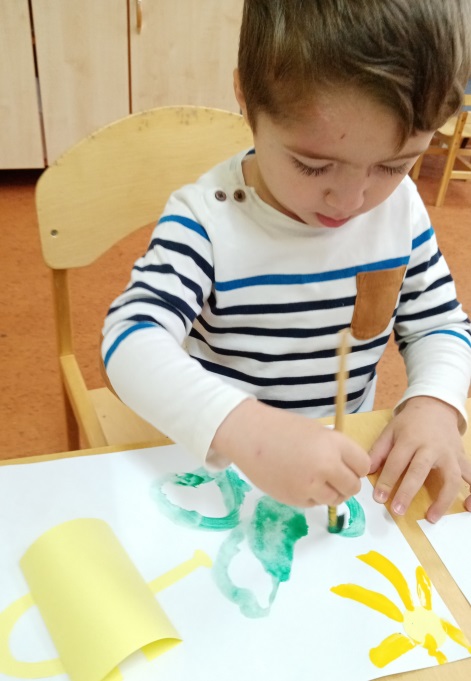 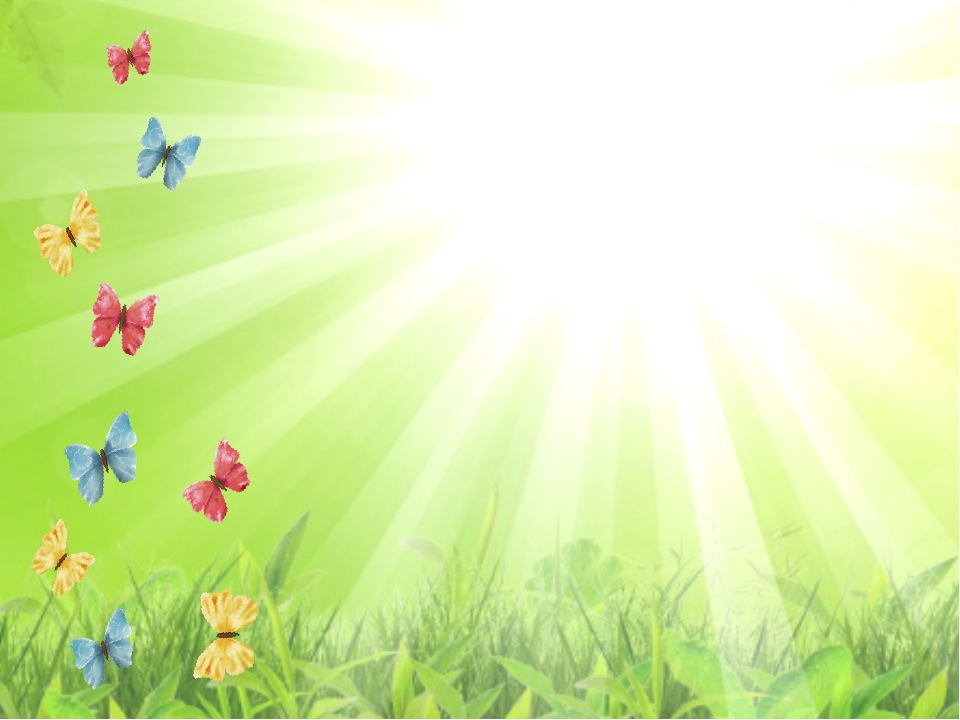 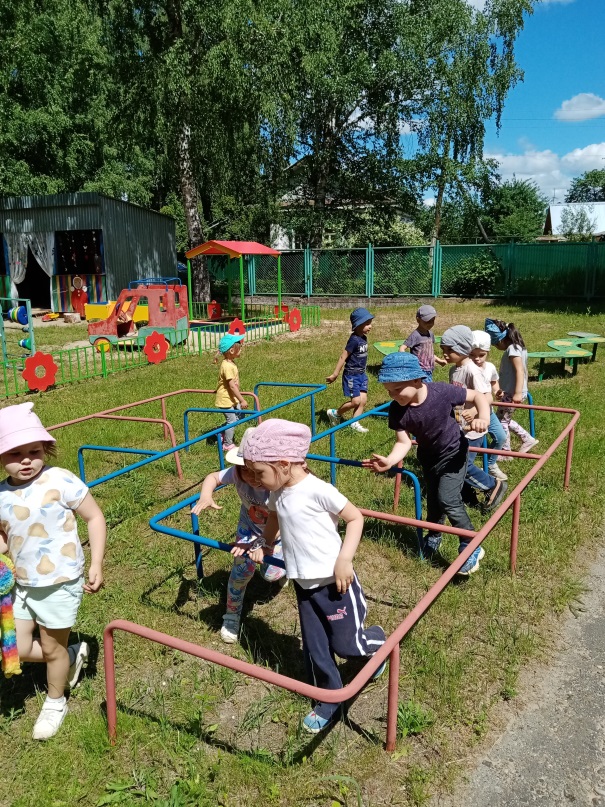 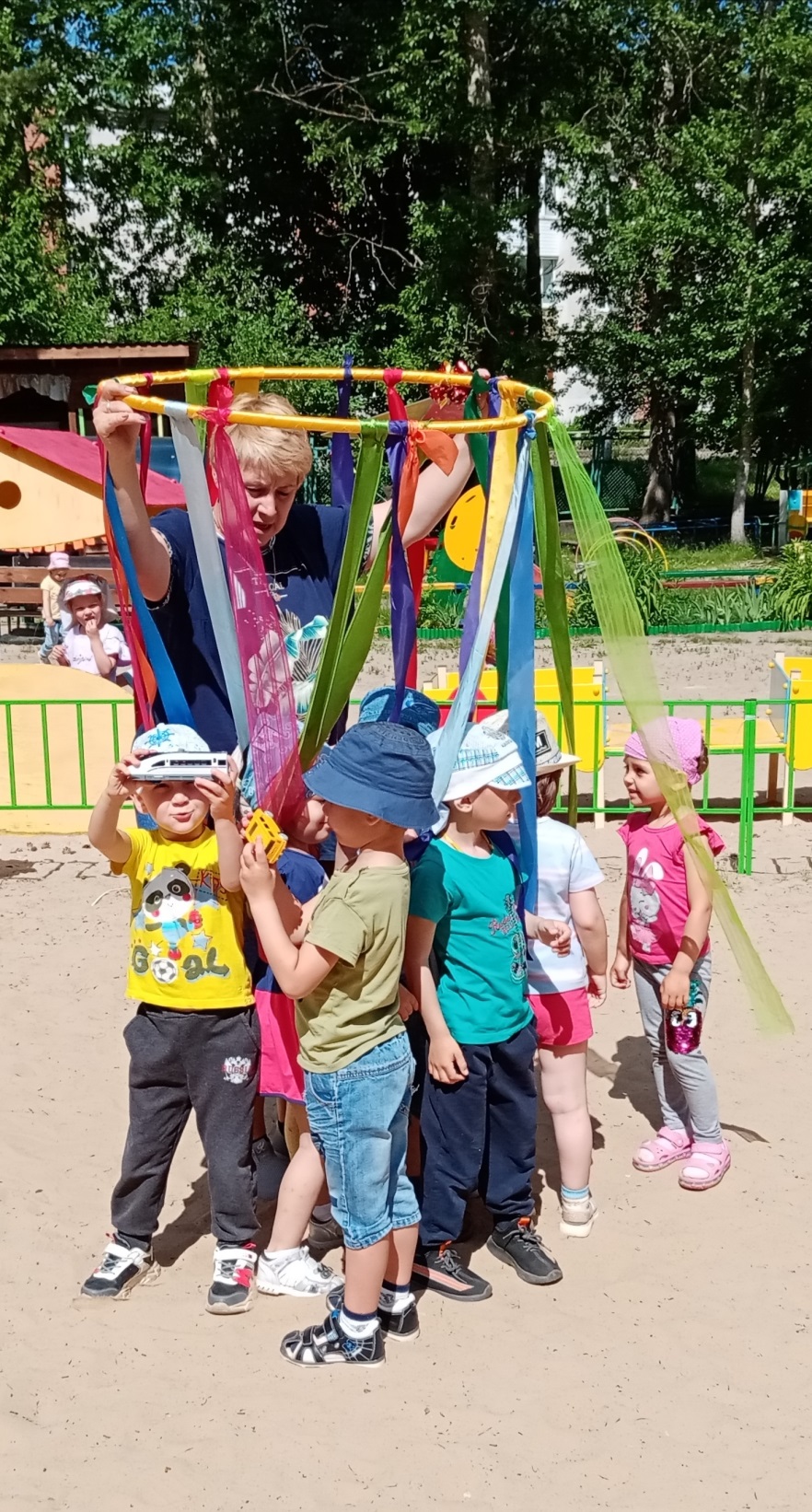 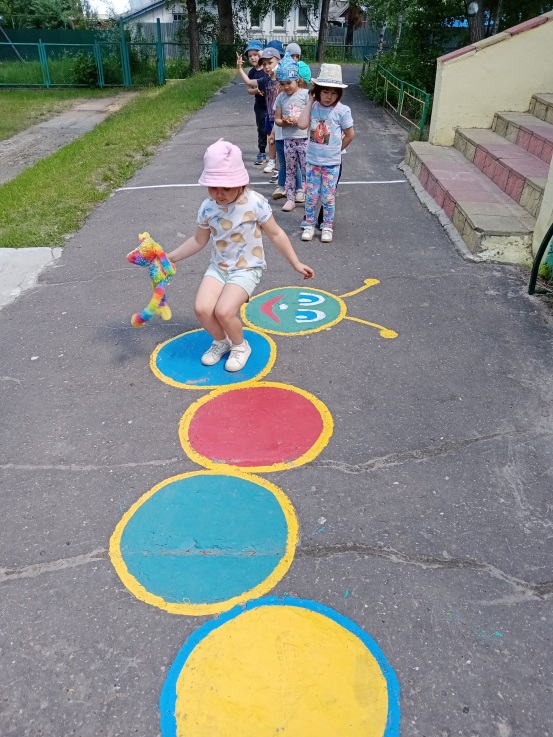 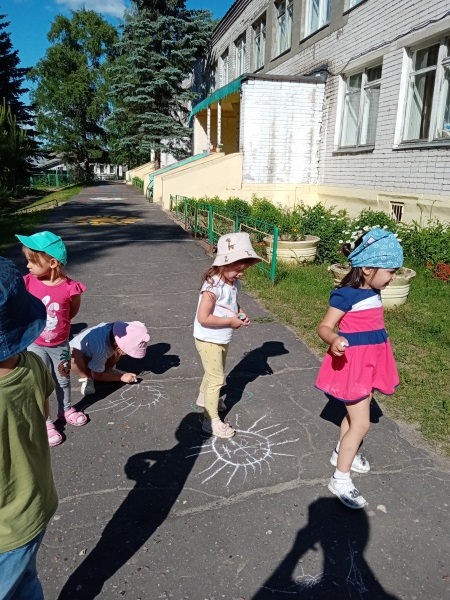 Игры – забавы
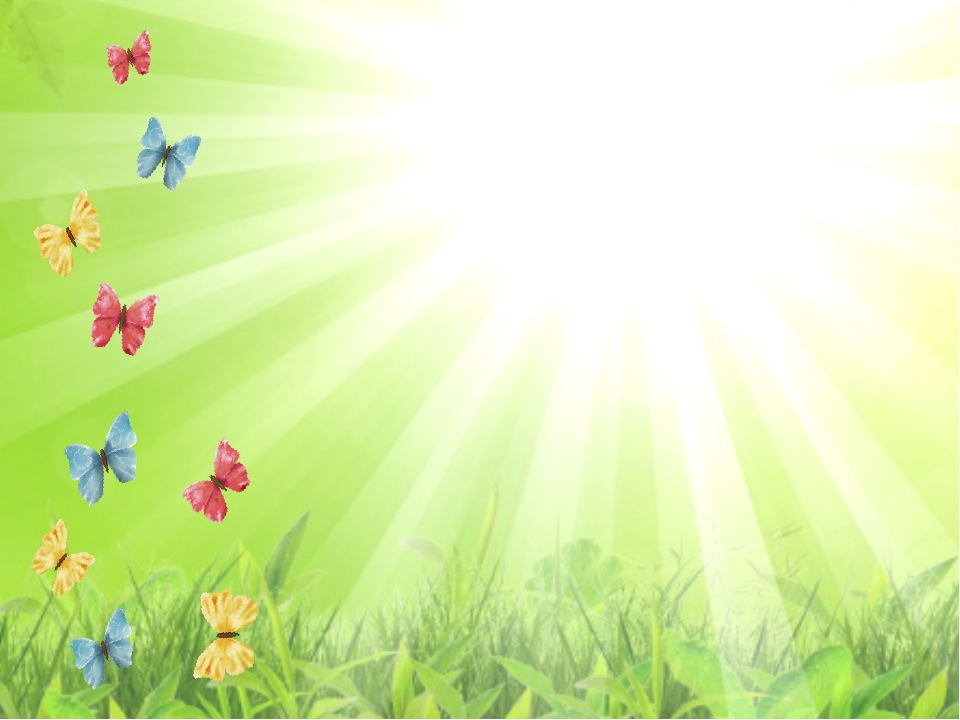 Гости в группе.
Мастер класс с мамой Вики М.
Изготовление открытки «Наше лето»
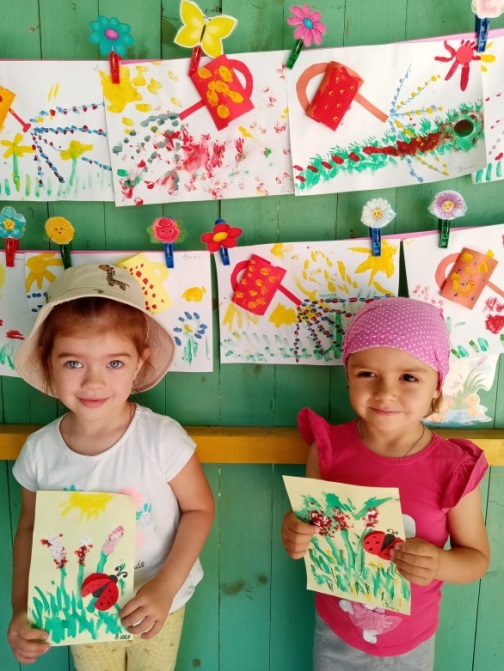 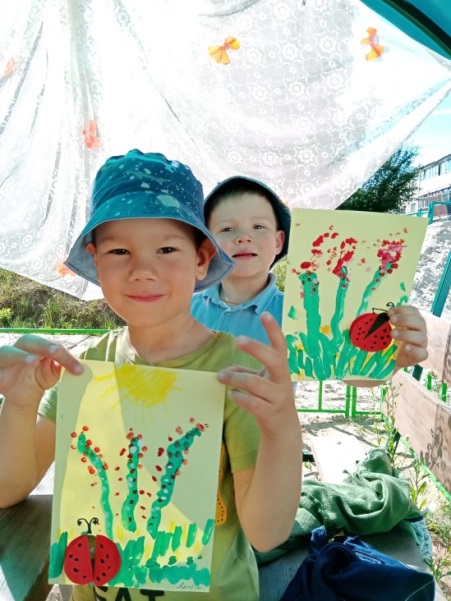 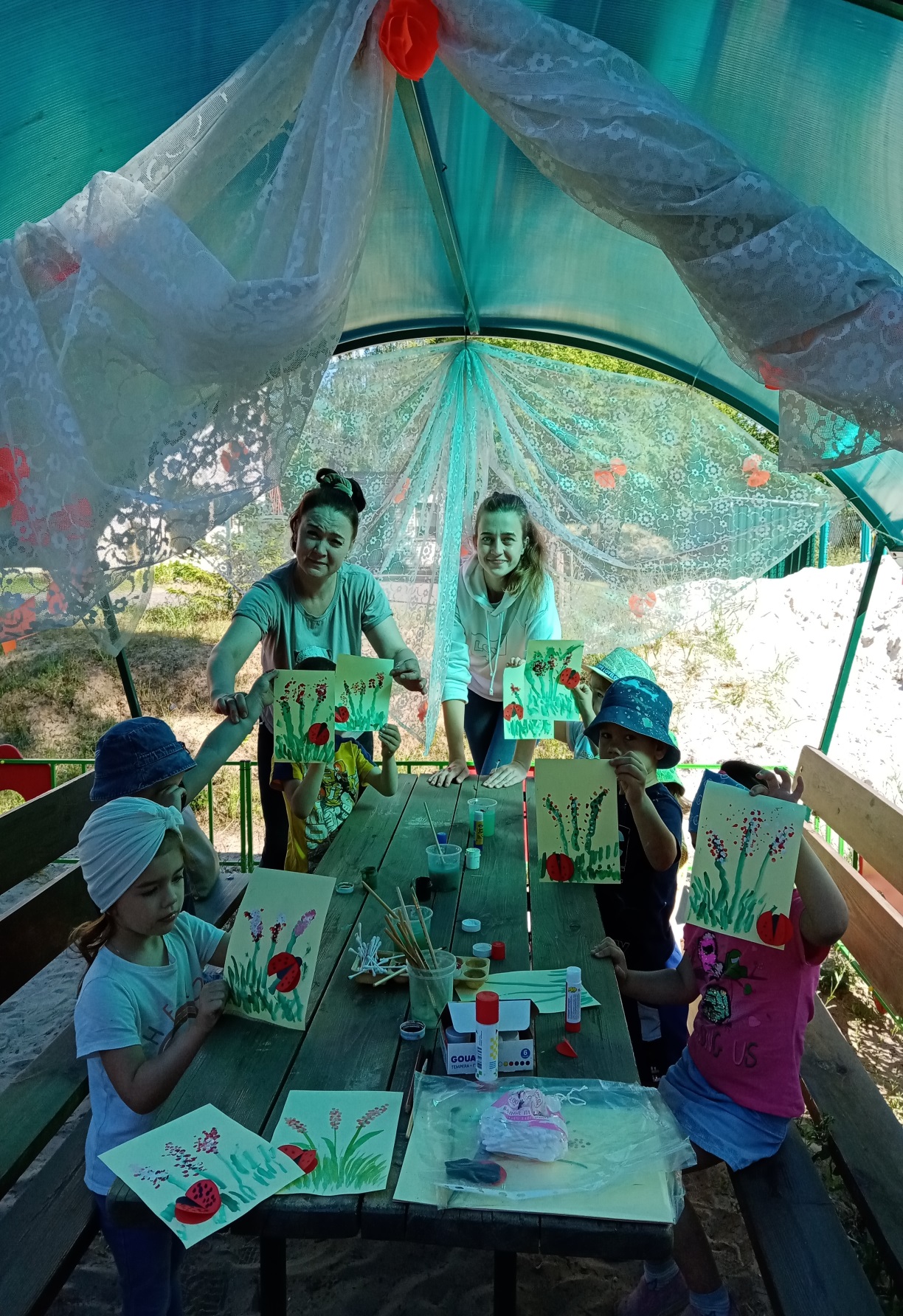 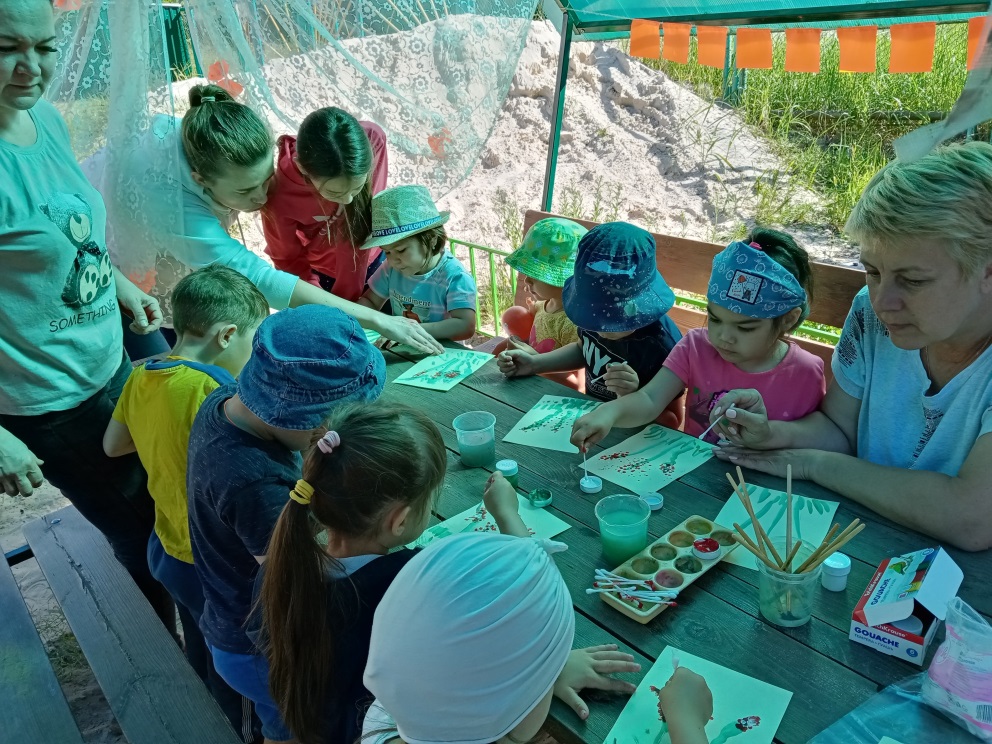 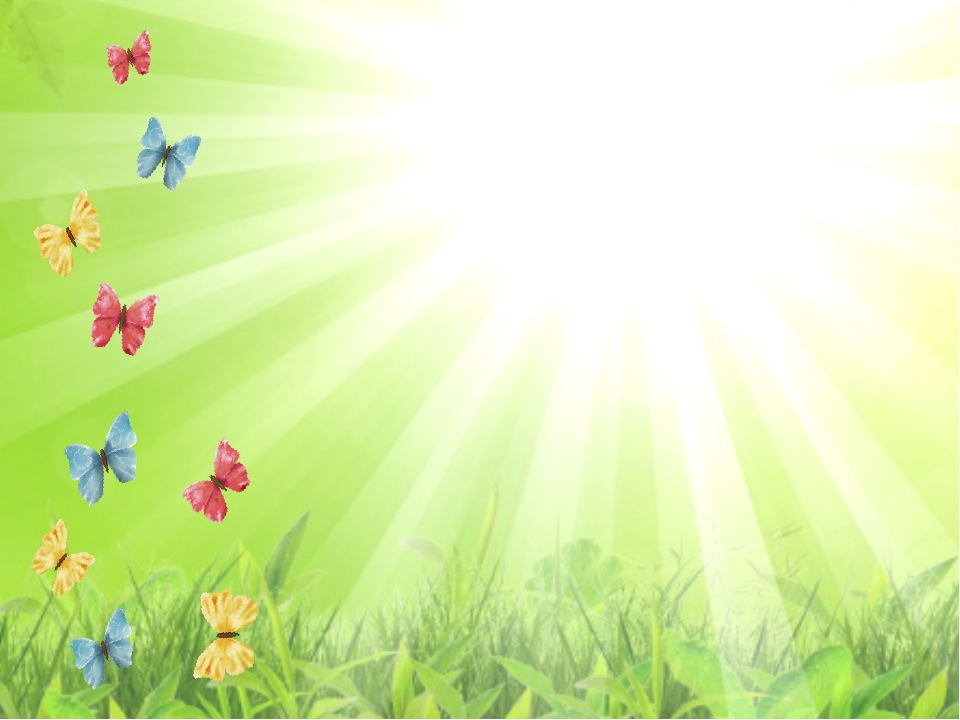 «Дом в котором  я живу»
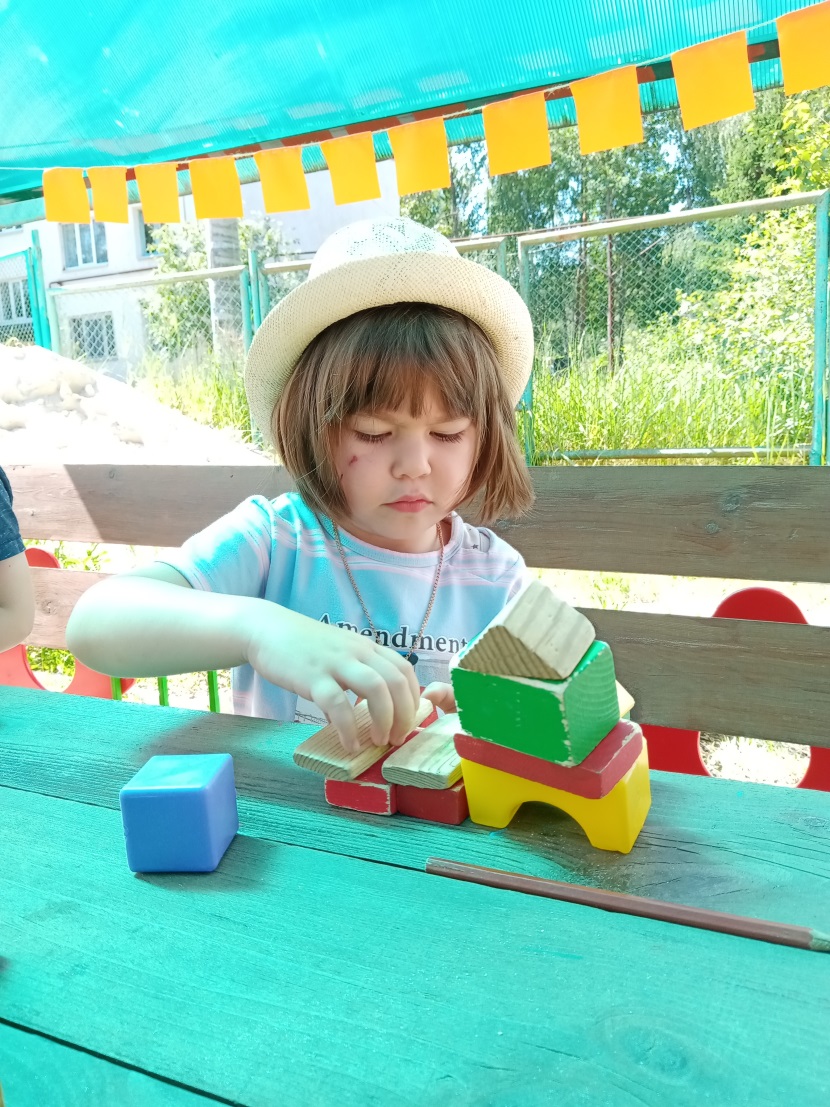 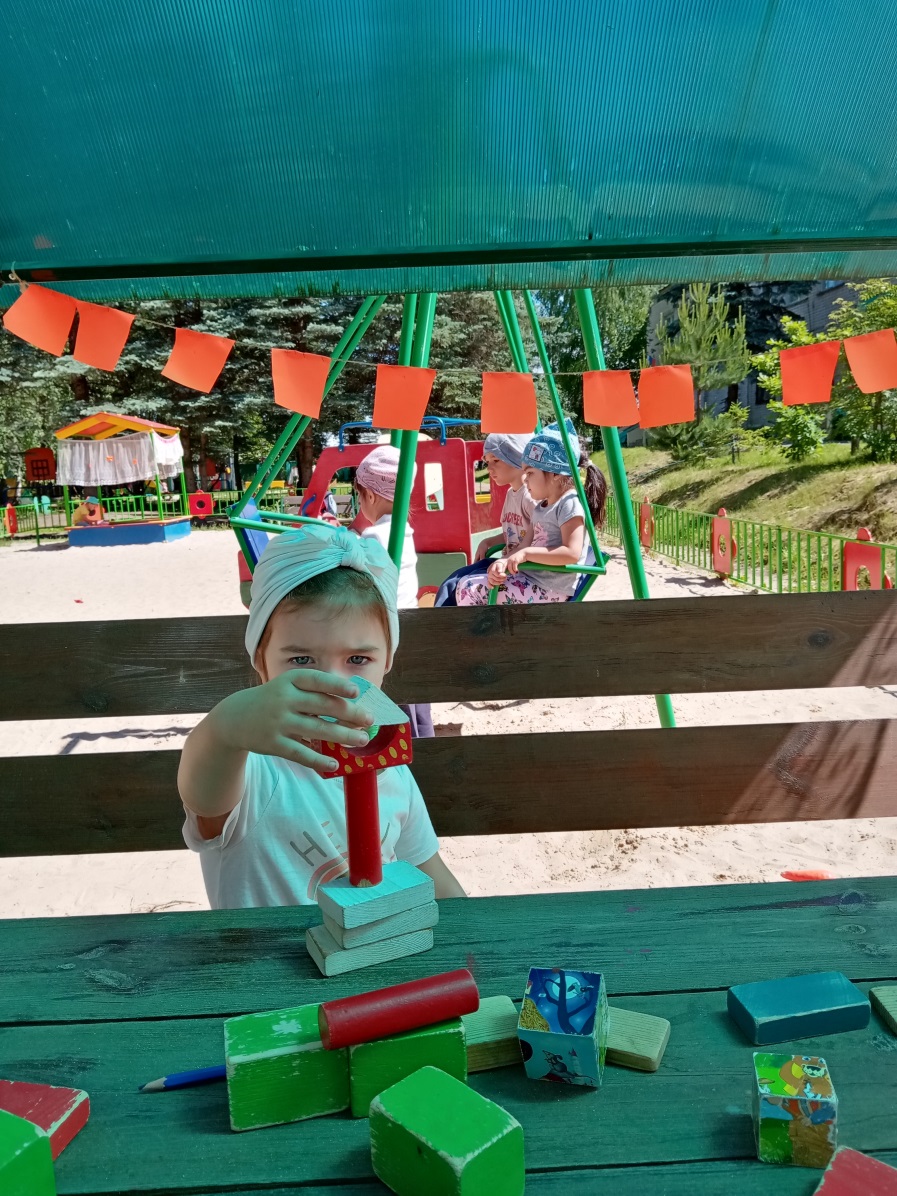 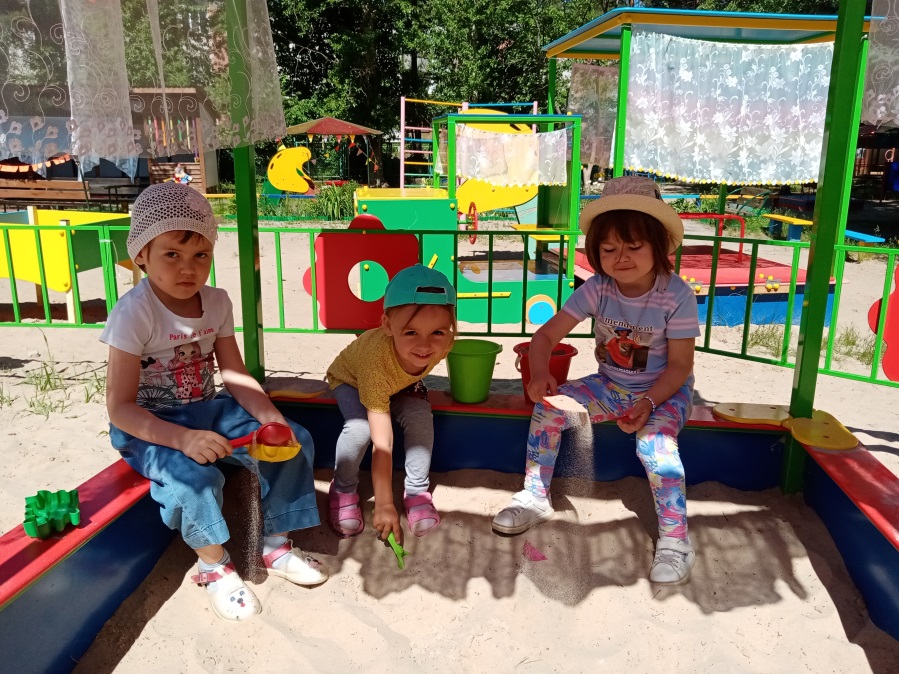 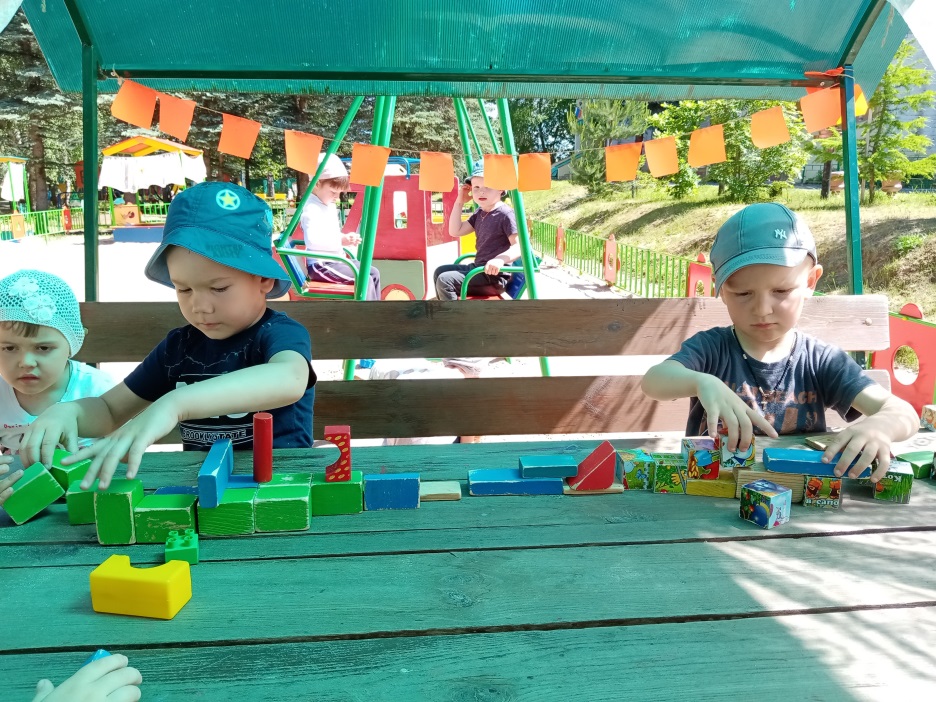 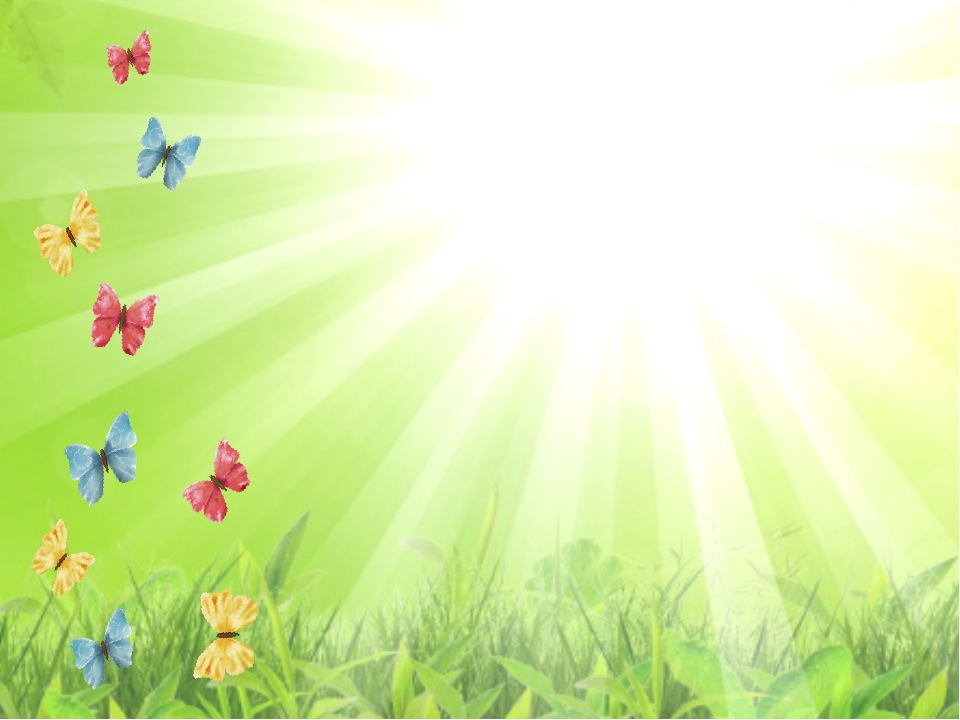 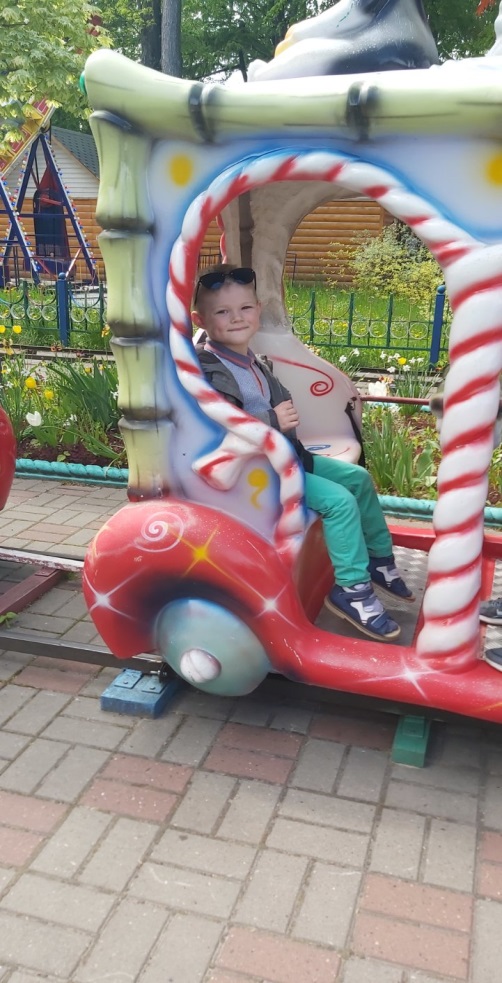 .
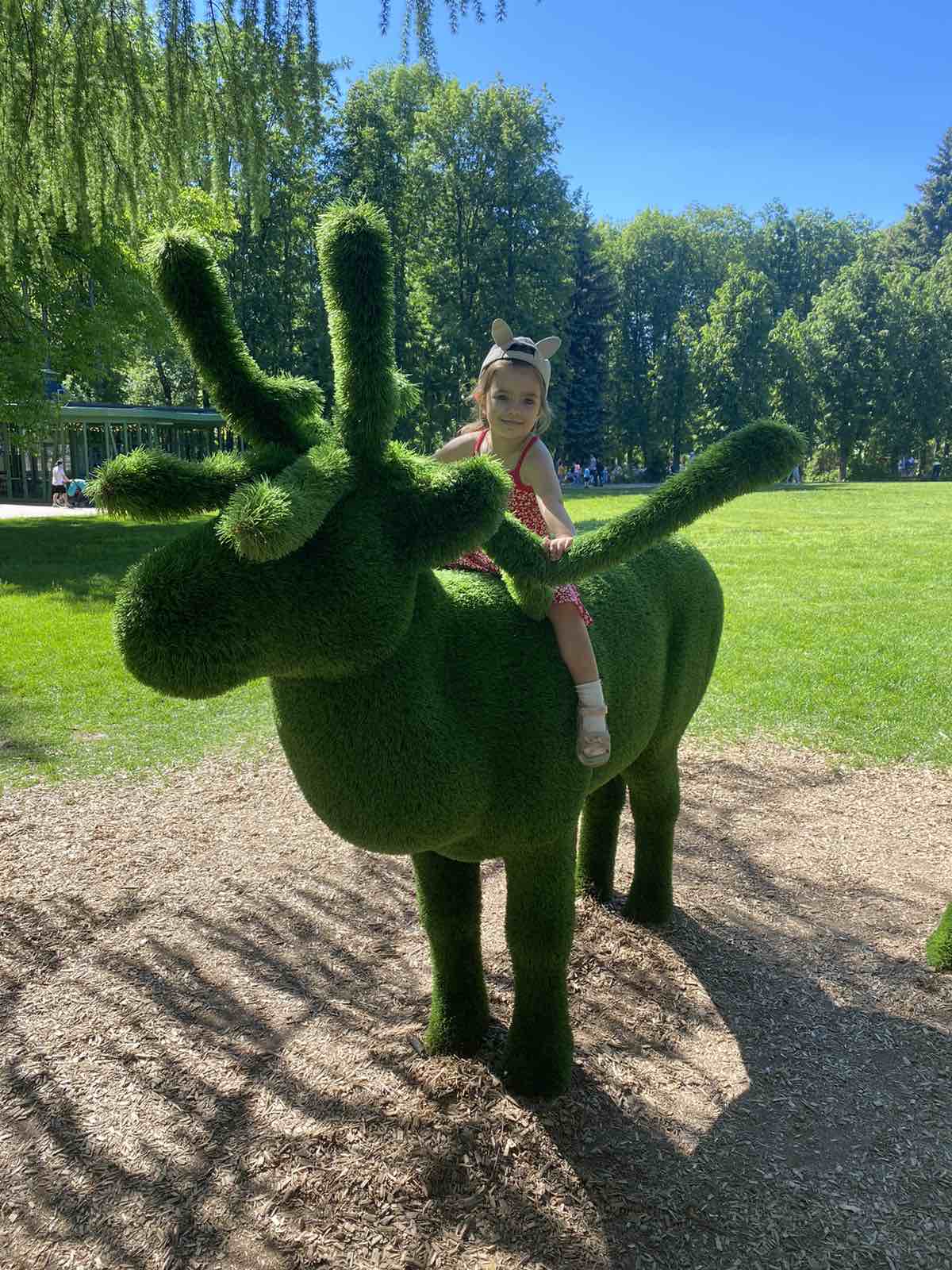 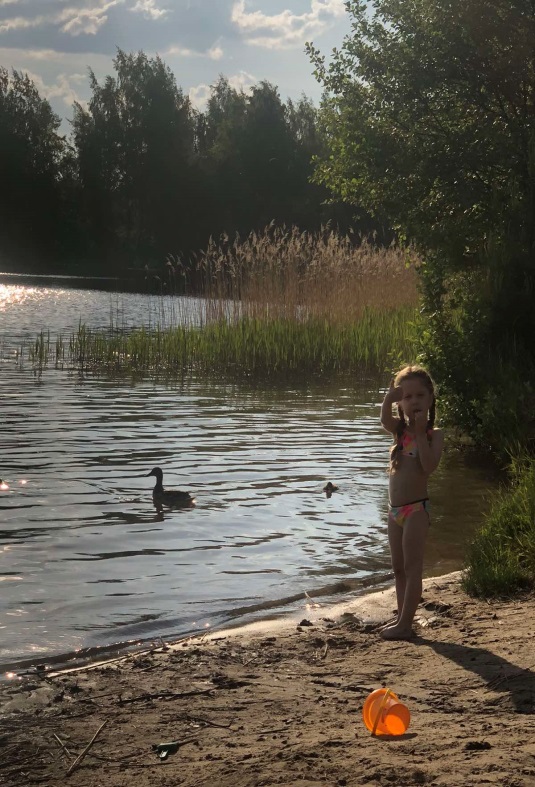 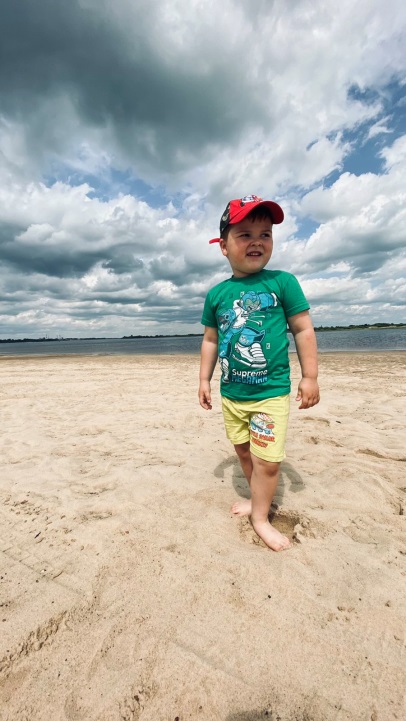 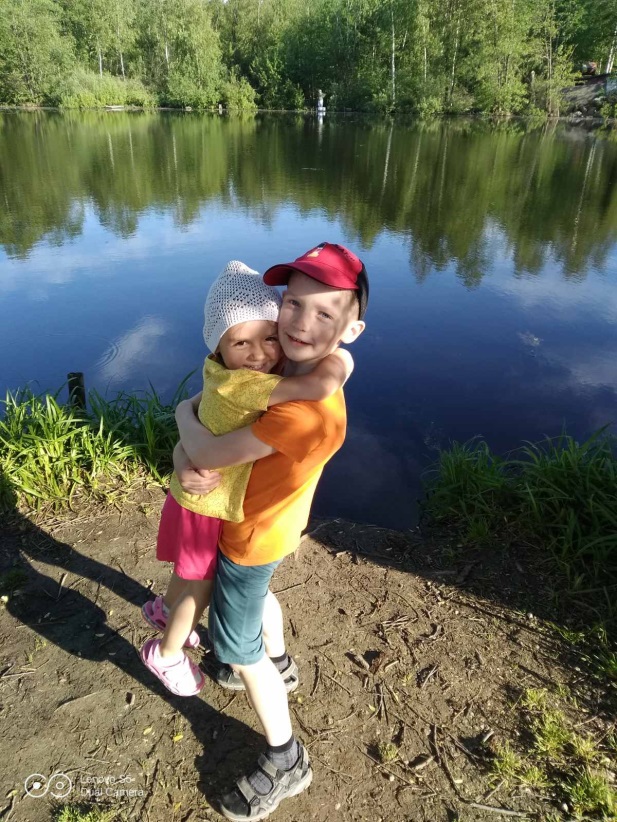 Наши летние выходные
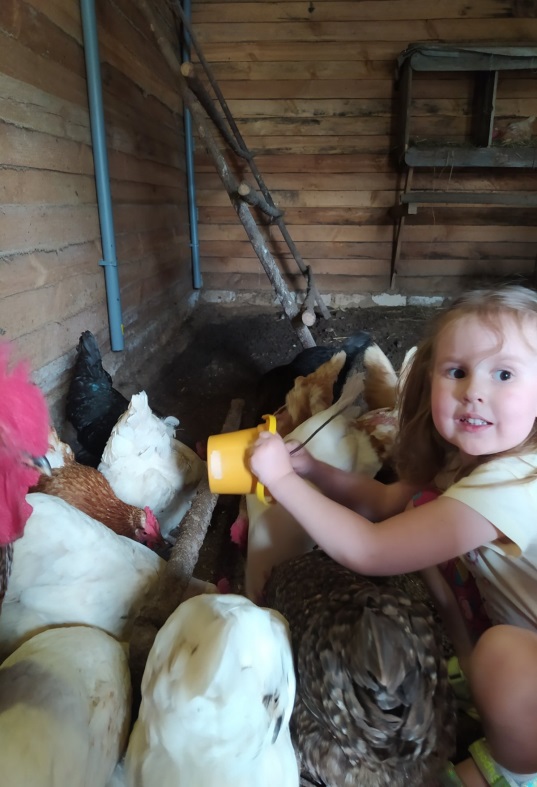 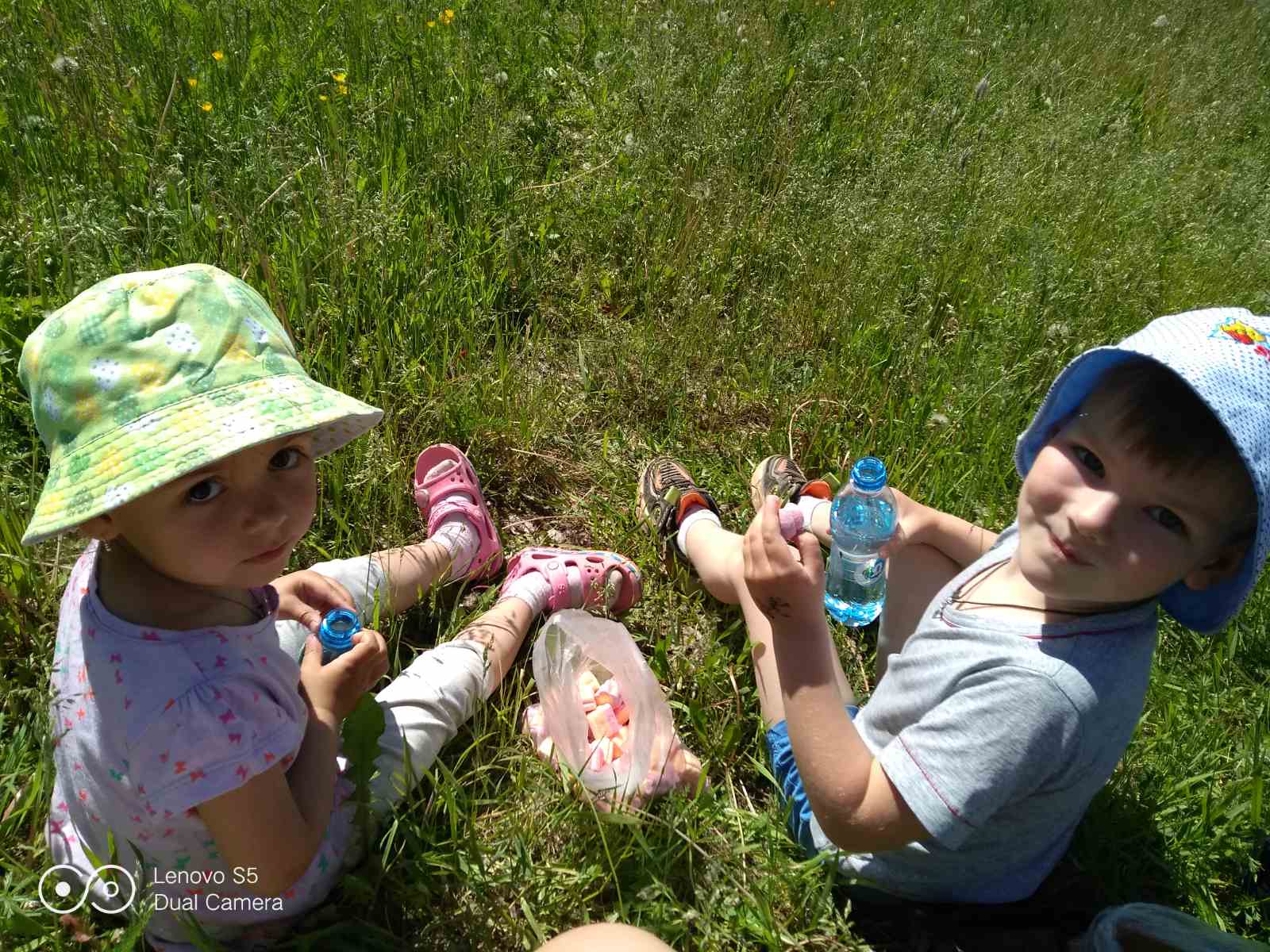